Bonjour!
lundi, le vingt-huit octobre
Travail de cloche
Quelles sont trois choses qui sont sur votre bureau chez vous?

Oui, vous avez un bureau chez vous!
Bonjour!
lundi, le vingt-huit octobre

un moment de culture francophone
la révision
décrivez la sculpture

The students will be able to use prepositions to describe where things are located.
Pourquoi tombons-nous?
Nous tombons pour apprendre comment se lever.
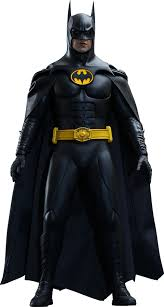 Sommes-nous prêts?

Nous sommes prêts !
There are over 300 wine-producing regions in France which can claim an Appellation d’Origine Contrôllée
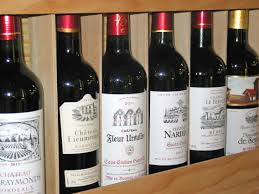 p. 120
sur
sous
dans
devant
derrière
à droite
à gauche
avec
Chez is a preposition!!!!
It is not a noun.
Choose a partner.
Find two desks which face each other which are not being used.
Set up a barrier which prevents your partner from seeing what you are doing.
Make a sculpture by arranging five or six things on your table.
Describe your sculpture using appropriate prepositions.
Your partner will attempt to draw a picture of your sculpture from the description you give.
Les pronoms disjoints suivent les prepositions.





La banane est à droite de l’ananas.
Elle est à droite de lui.
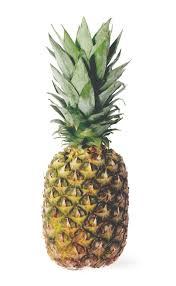 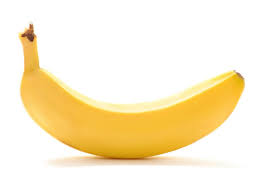 les pronoms disjoints
1st person singular			moi			
2nd person singular 		toi
3rd person singular (m)		lui
3rd person singular (f) 		elle
1st  person plural			nous
2nd  person plural 			vous
3rd  person plural (f) 		elles
3rd  person singular (m) 		eux
Les pronoms disjoints are also used to add emphasis when speaking about the subect of a sentence.
Moi, je déteste cette école à Tuscaloosa.
Lui, il habite un ananas sous-marin. 

Les disjoints are also used when more than one subject pronoun is used in a sentence.
Toi et moi sommes les meilleurs amis.
My elephant is under Ralph’s bed.

My sister hides her candy in Clothilde’s backpack.

His brother is to the left of them (masculine)

Their grand-daughters are far from Paris.

My neighbor is a widow.
Marcel est Maurice sont frères.
Antoine est le petit-fils de Marcel.
Louise est la petite-fille de Maurice.
Quelle est la relation entre Louise et Antoine?
Ils sont des cousins issue de germain.
Le fils de Marcel et la fille de Louise sont cousins germain au deuxième degré.
en face de
entre
loin de
près de
à côté de
en haut
en bas
Devoirs
Billet de sortie
Translate into French: The pen of my aunt is on the desk of my uncle.